Rules for a Happy Life
Do what you love. 
Laugh ‘til it hurts. 
Don’t worry. 
Keep it simple. 
Listen and learn. 
Expect a little, give a lot, 
Forgive and forget, always. 
Smile. 
Choose happiness every day.
WHAT IS….. “LEGAL MAX”
Dale Brungardt, Director
			Sara McCullah, Assistant Director
LEGAL “MAXimum” BUDGET
Supplemental General Fund
General Fund
The lesser of….
computed or adopted.
LEGAL “MAXimum” BUDGET
Funding Formula (General Fund and Supplemental General Fund)
	The higher of:
a.  First preceding year’s enrollment
	     (excluding Preschool-Aged At-Risk & Virtual)
	b.  Second preceding year’s enrollment
	     (excluding Preschool-Aged At-Risk & Virtual)
Plus  Current year’s weightings - - includes PK At-Risk
Plus	Virtual State Aid
LEGAL “MAXimum” BUDGET
Funding Formula (General Fund) - - 2023-2024
The higher FTE Enrollment of:
	a.  2022-2023 (9/20/22 + 2/20/23) or
	     (excluding Preschool-Aged At-Risk & Virtual)
	b.  2021-2022 (9/20/21 + 2/20/22)
	     (excluding Preschool-Aged At-Risk & Virtual)
Plus
	2023-2024 (9/20/23 + 2/20/24) Weightings
Plus
	Virtual State Aid
LEGAL “MAXimum” BUDGET
Funding Formula (General Fund) - - 2023-2024
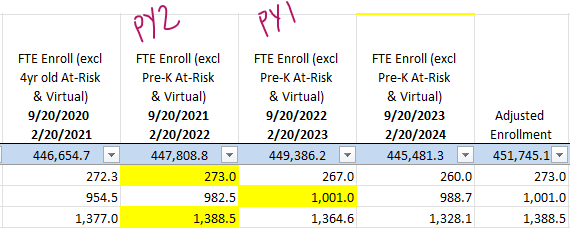 WEIGHTINGS
Preschool-Aged At-Risk (3yr old and 4yr old) – FY2022 funded 3yr old
Low / High Enrollment – Provision for school closure beginning FY2024
Bilingual (Contact Hours or Headcount)
Career and Tech Ed (Contact Hours)
At-Risk (Free Meal Eligibility)
National School Lunch Program
Household Economic Survey
Direct Certification (Medicaid Eligibility)
High Density At-Risk (>= 50% or >= 35% and < 50%)
Higher of USD or School Level
Transportation
Ancillary (Extraordinary Growth)
Cost of Living (Average Appraised Value of Homes) – CPI Increase beginning FY2024
Special Education
KAMS (Kansas Academy of Math and Science) – FTE Only; No Weightings
[Speaker Notes: Describe business rules for using each – what are the non-negotiables in terms of design, etc.?
Describe logo usage – when to use KSDE, when to use Kansans Can, using dual logos, etc.]
VIRTUAL STATE AID
Full-Time Virtual = $5,600

Part-Time Virtual = $2,800

Virtual Credits (Adults) 20+ Years = $709
(Local Effort Due June 8)

Virtual Credits (Dropouts) 19 Years and Under = $709
(Local Effort Due June 8)
[Speaker Notes: Describe business rules for using each – what are the non-negotiables in terms of design, etc.?
Describe logo usage – when to use KSDE, when to use Kansans Can, using dual logos, etc.]
VIRTUAL STATE AID
Virtual Credits (Dropouts) 19 Years and Under = $709
	2022 Senate Substitute for House Bill 2567

Is 19 years of age or younger (as of September 20)
Is credit deficient when enrolling in a virtual school (earned less than 75% of expected credits for student’s cohort year)
Has dropped out of high school in one of the following ways:
Did not attend any school for 60 consecutive days or more in CY
Did not attend any school for 60 consecutive days or more in PY and not reasonably anticipated to recommence enrollment in CY
Exempted from compulsory attendance by written consent of parent per KSA 72-3120
[Speaker Notes: Describe business rules for using each – what are the non-negotiables in terms of design, etc.?
Describe logo usage – when to use KSDE, when to use Kansans Can, using dual logos, etc.]
REQUIRED TRANSFERS
General Fund
At-Risk (Free Meals)
High Density At-Risk (>= 50% or >= 35% and < 50%)

Supplemental General Fund
Bilingual (Contact Hours or Headcount)
At-Risk (Free Meals)
[Speaker Notes: Describe business rules for using each – what are the non-negotiables in terms of design, etc.?
Describe logo usage – when to use KSDE, when to use Kansans Can, using dual logos, etc.]
Transportation State Aid
Computed Based on Students Transported >=2.5 Miles

Cannot Exceed 110% of Prior Year’s Audited Costs for Regular Route (reported on 18E Annual Statistical Report)

General Fund Budget Reduction
[Speaker Notes: Describe business rules for using each – what are the non-negotiables in terms of design, etc.?
Describe logo usage – when to use KSDE, when to use Kansans Can, using dual logos, etc.]
Republishing General Fund
Notify School Finance of Intent to Republish ASAP (email AMEND Form)

91 USDs Potentially Need to Republish (last year this time was 149)
51 Audited (1 Republished) / 40 Unaudited

Review Requirements to Republish USD Budget

Audit Legal Max Letter Received?
Download Legal Max Spreadsheet for counts to be entered on OPEN Page

Audit Complete but Audit Legal Max Letter NOT Received?
Refer to FY24 USD Estimated Weighted Enrollment

Audit Not Completed?
[Speaker Notes: Describe business rules for using each – what are the non-negotiables in terms of design, etc.?
Describe logo usage – when to use KSDE, when to use Kansans Can, using dual logos, etc.]
SPECIAL EDUCATION STATE AID
Budgeted – Form 118 USD Budget – Does not change throughout the year.
Actual – June 1 – Includes categorical aid, transportation, catastrophic, Medicaid state aid replacement.

General Fund – We will notify USDs the end of May if you need to republish; LOB cannot be republished.
Supplemental General Fund – If special education state aid is padded and you are using current year sped aid as the higher amount (and you adopted the full LOB), you will likely see a drop in LOB.
[Speaker Notes: Describe business rules for using each – what are the non-negotiables in terms of design, etc.?
Describe logo usage – when to use KSDE, when to use Kansans Can, using dual logos, etc.]
Virtual Education State Aid
Full-Time and Part-Time (Sept 20) = Audited

Virtual Credits (Adults 20+ and Dropouts 19 and Under)
Estimated on Superintendents Organization Report (S066)
Actual on Local Effort (due June 7)
[Speaker Notes: Describe business rules for using each – what are the non-negotiables in terms of design, etc.?
Describe logo usage – when to use KSDE, when to use Kansans Can, using dual logos, etc.]
LEGAL MAX LETTERS
Preliminary – November

Audit – December-May 
(approximately 175 Audit processed)

Republish

Final – Mid-June
[Speaker Notes: Describe business rules for using each – what are the non-negotiables in terms of design, etc.?
Describe logo usage – when to use KSDE, when to use Kansans Can, using dual logos, etc.]
LEGAL “MAXimum” BUDGET
Agency (www.ksde.org)
Fiscal and Administrative Services
School Finance
Legal Max General Fund, School Finance Studies
https://www.ksde.org/Agency/Fiscal-and-Administrative-Services/School-Finance/Legal-Max-General-Fund-School-Finance-Studies
[Speaker Notes: Describe business rules for using each – what are the non-negotiables in terms of design, etc.?
Describe logo usage – when to use KSDE, when to use Kansans Can, using dual logos, etc.]
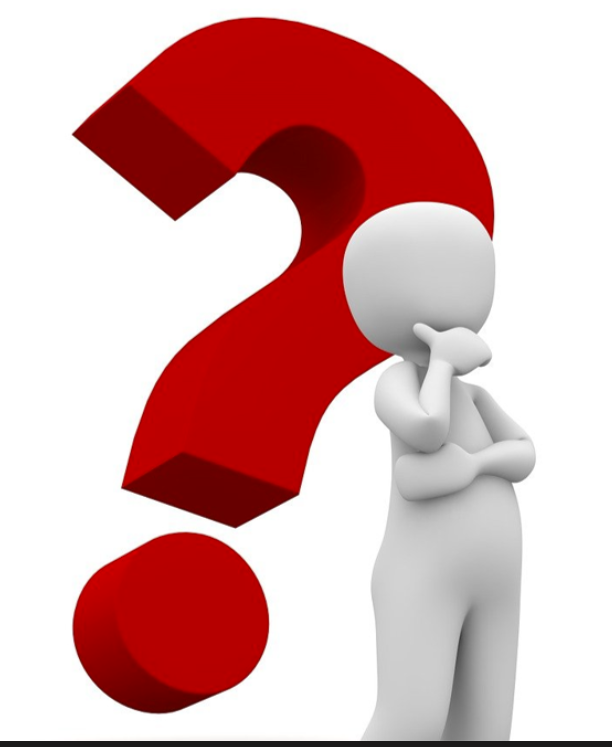 Sara McCullahAssistant DirectorSchool Finance(785) 296-4972smccullah@ksde.org
Dale BrungardtDirectorSchool Finance(785) 296-3872dbrungardt@ksde.org
[Speaker Notes: Our business cards will stand out as innovative and memorable with a vertical or portrait orientation.  Bonus it has a back side!
a portrait or vertical design. It’s also two-sided!

Another fundamental change you may notice (if not you will after I tell you) is that the main address for our agency has been simplified to the main desk in Suite 102. As all our mail is sorted in the print shop having everything labeled by a different team name and suite only made sense to us as we're used to it. It is less confusing and complex for those we serve.]
LEGAL “MAXimum” BUDGET
Funding Formula (General Fund) - - 2024-2025
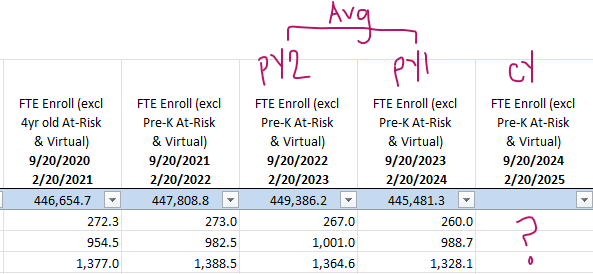 VIRTUAL STATE AID – 2024-2025
Full-Time & Part-Time Virtual = $5,600

Part-Time Virtual = $2,800

Virtual Credits (Adults) 20+ Years = $709
(Local Effort Due June 8)

Virtual Credits (Dropouts) 19 Years and Under = $709
(Local Effort Due June 8)
[Speaker Notes: Describe business rules for using each – what are the non-negotiables in terms of design, etc.?
Describe logo usage – when to use KSDE, when to use Kansans Can, using dual logos, etc.]
REQUIRED TRANSFERS
General Fund
At-Risk (Free Meals)
High Density At-Risk (>= 50% or >= 35% and < 50%)

Supplemental General Fund
Bilingual (Contact Hours or Headcount)
At-Risk (Free Meals)
Special Education (New 2024-2025)
[Speaker Notes: Describe business rules for using each – what are the non-negotiables in terms of design, etc.?
Describe logo usage – when to use KSDE, when to use Kansans Can, using dual logos, etc.]
Republishing KPERS
[Speaker Notes: Describe business rules for using each – what are the non-negotiables in terms of design, etc.?
Describe logo usage – when to use KSDE, when to use Kansans Can, using dual logos, etc.]
https://www.ksde.org/Agency/Fiscal-and-Administrative-Services/School-Finance
www.ksde.org